Star Spectra(part 1)
How do we use spectra to tell us about the stars?
What can spectra tell us?
The Sun’s Spectrum
Notice the elements identified by the absorption lines.
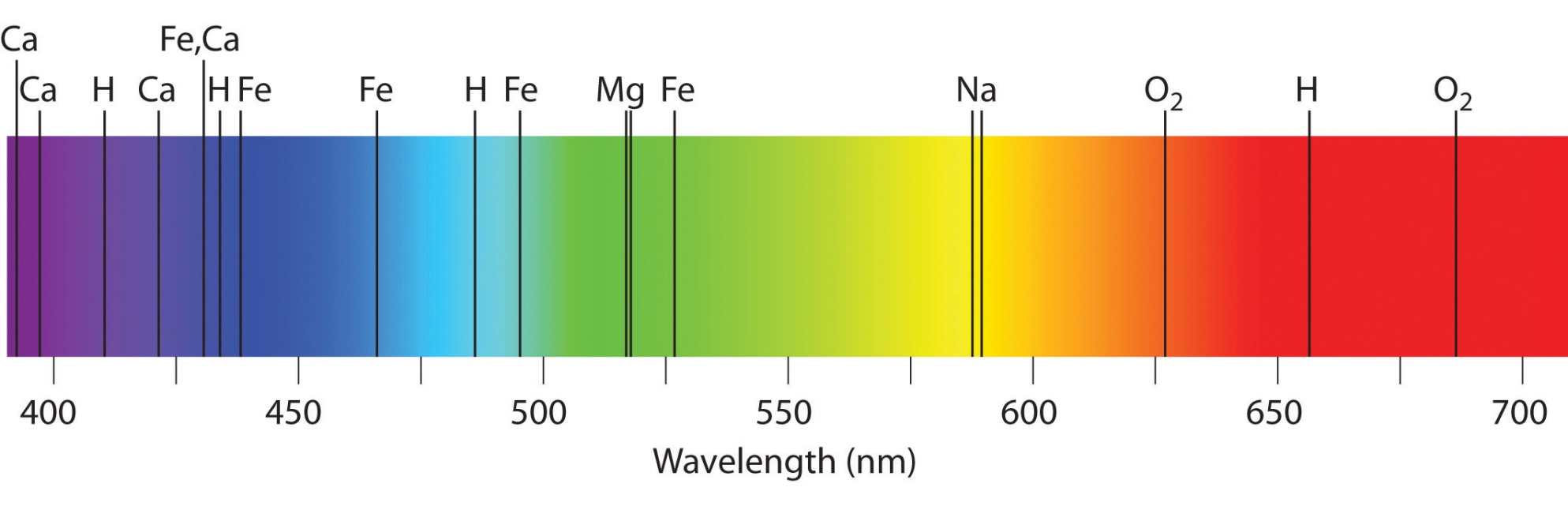 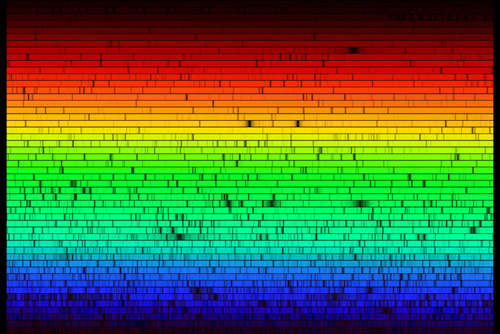 This is a more detailed view of the sun’s spectrum.
Why does the sun have an absorption spectrum?
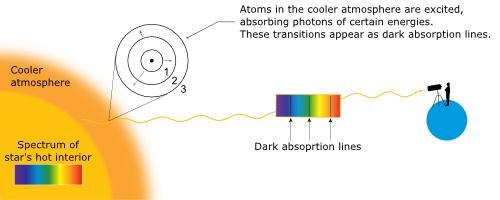 5800 K
Continuous spectrum in interior
93,000,000 K
Solar Spectrum
Because Scientists are only looking for the lines, they usually use just a black and white printout showing the wavelengths.
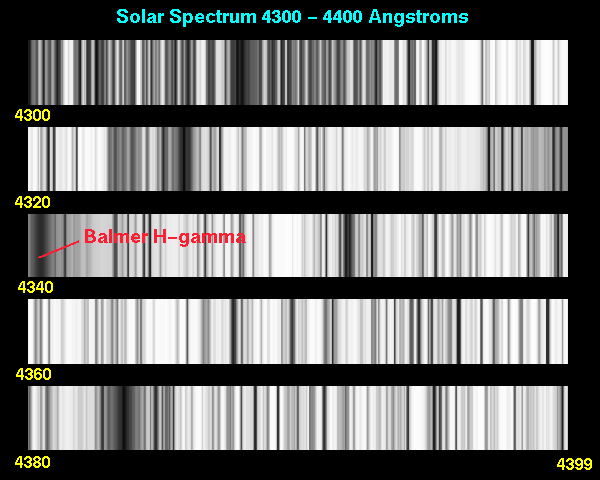 Other ways to view spectra
Sometimes, scientists use a more detailed graph representation of the spectrum.  It gives them more information.
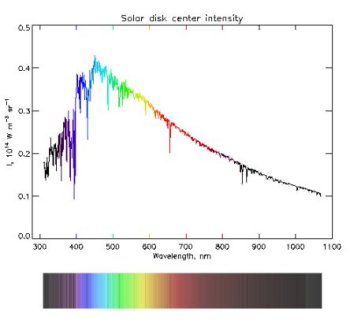 Every dip, or lowering in the intensity is an absorption line
Emission lines show as spikes in intensity
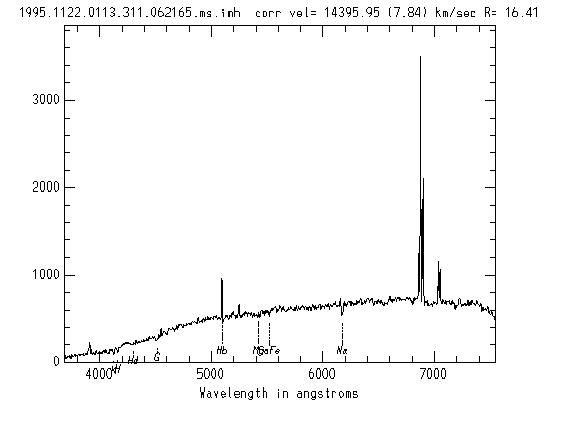 Absorption lines show as dips in intensity
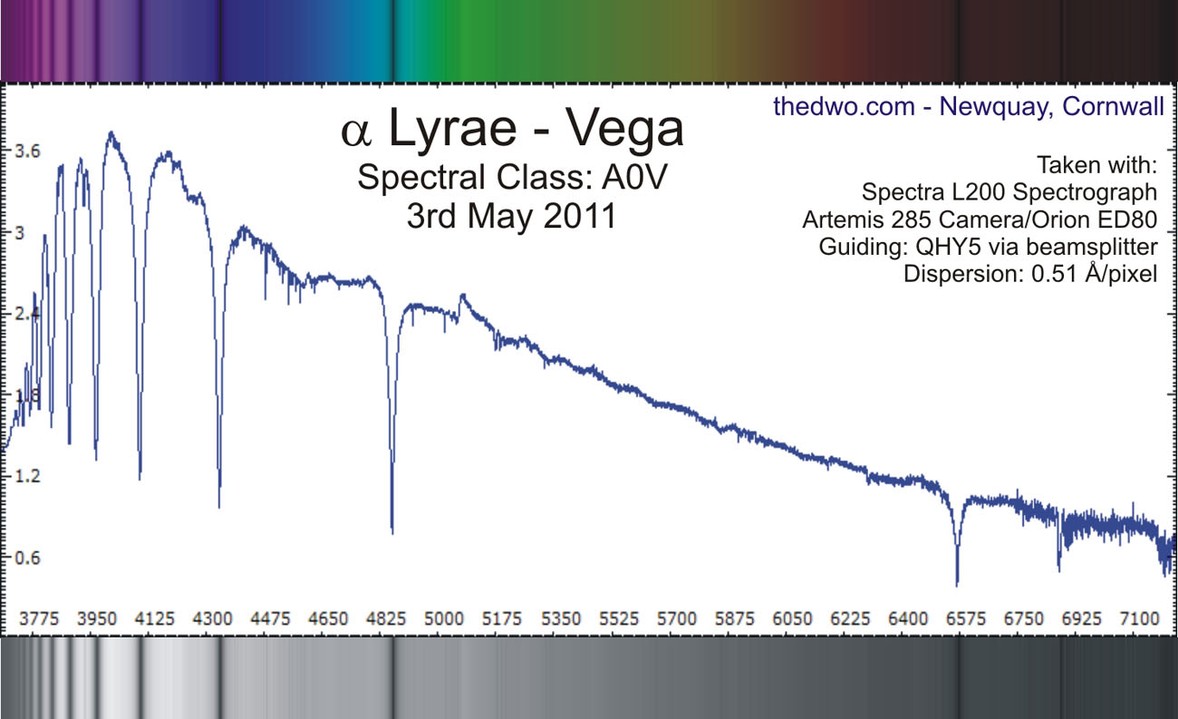 Intensity
Wavelength
Spectra of 2 stars: Vega and the Sun
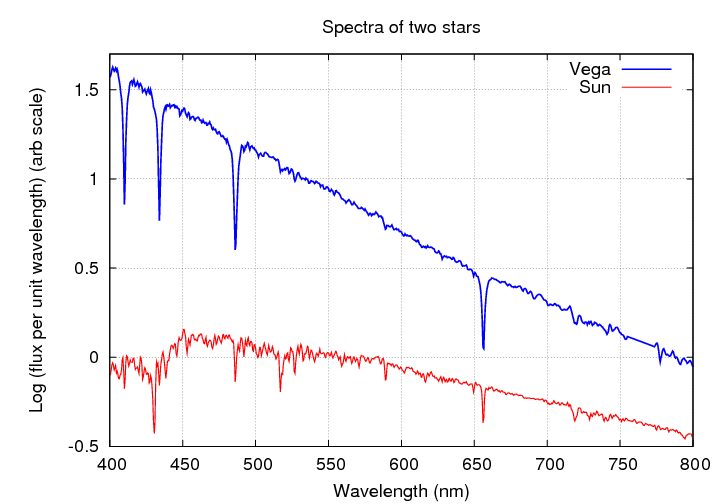 Actual Spectrum from a cosmic object
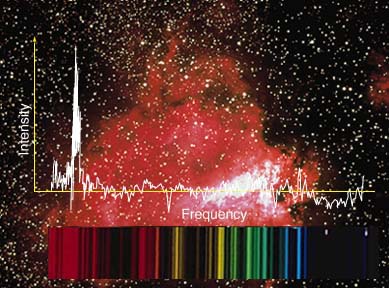 Spectral  Line Analysis
What can spectra from Cosmic objects tell us?
Spectral Lines Present
By observing the lines that are present in a spectrum we can tell what elements are present in the object we are observing.
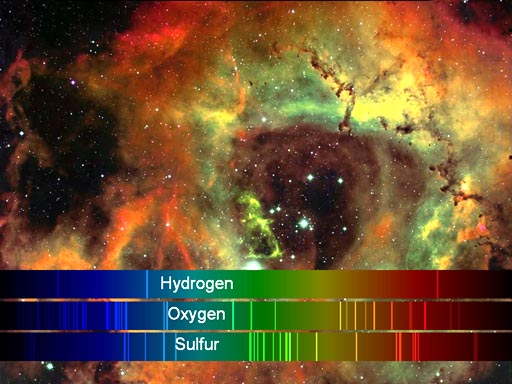 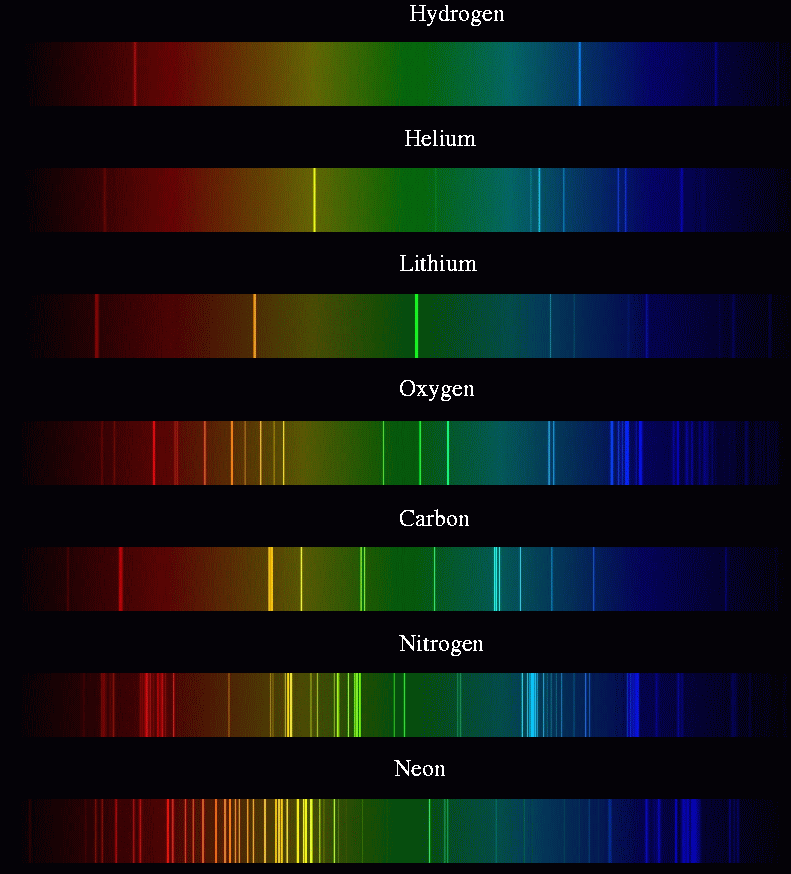 By comparing the emission spectra of known elements to the absorption spectra of a star, we can describe the composition of that star.
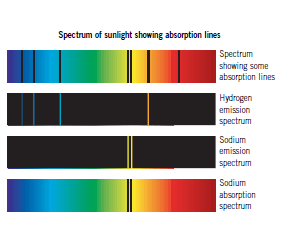 Line Broadening
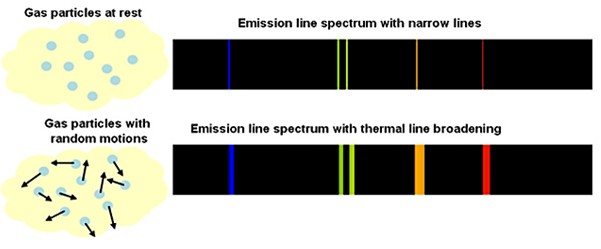 Normal Spectrum
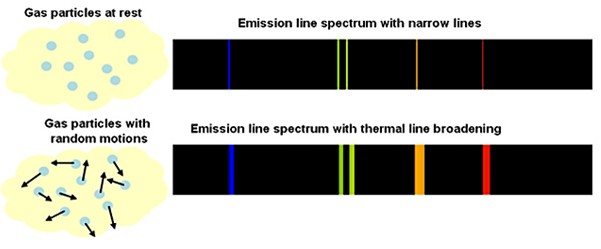 Spectrum with broadened lines
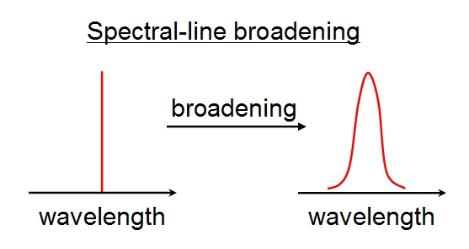 In graph form
Sometimes the spectral lines are broader than normal.  This broadening can be caused by different things.
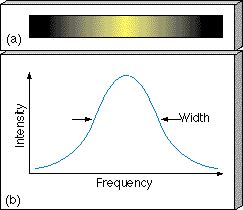 Rotation
Line broadening can be caused by a star’s rotation.
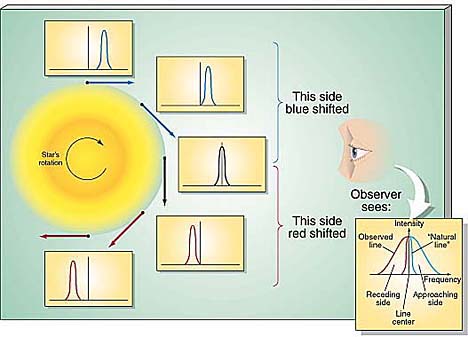 Moving toward
Moving away